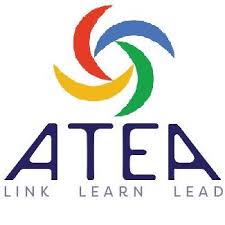 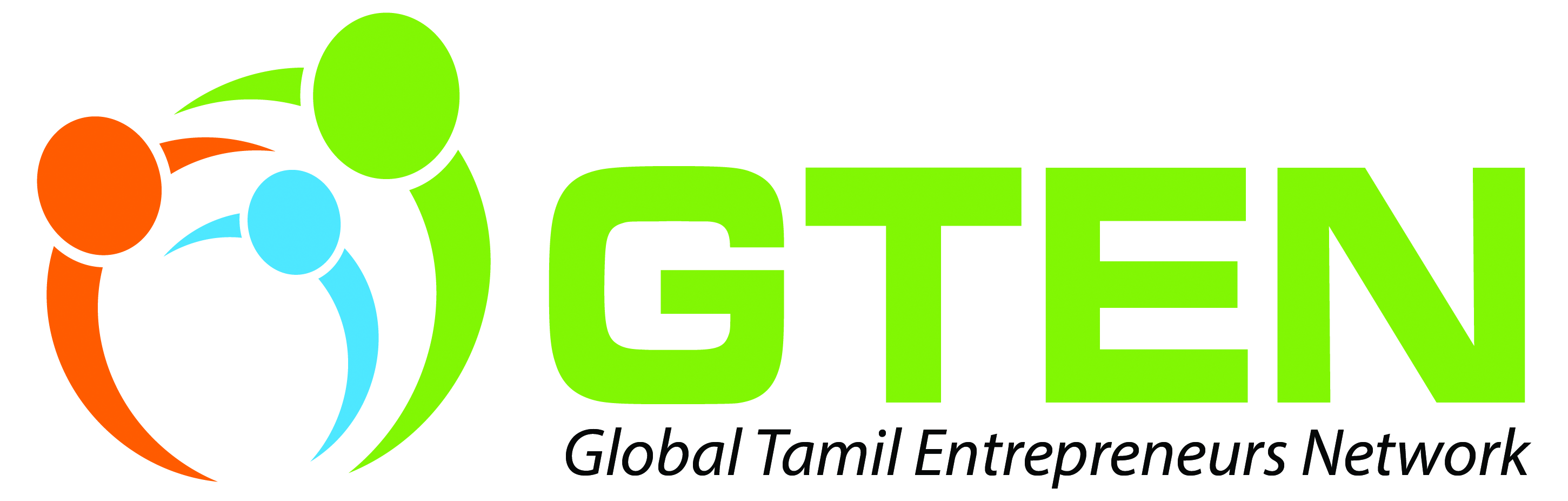 GTEN – “Young Thinkubators “ ContestBusiness Idea Submission Template
(Enter your Team Name here)
World Tamil Conference, Chicago - 2019
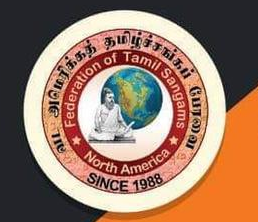 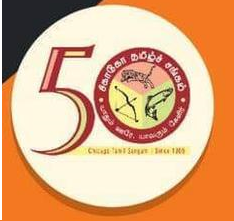 Global Tamil Entrepreneurs Network (GTEN-ATEA) - 2019
Outline
Executive Summary
Vision & Mission Statement
Team Introduction
Opportunity Analysis
Market Analysis
Market Strategy & Pricing
Projected Growth Potential
Risks & Rewards
3 Businesses referred/studied
About you


Guidance: Replace all  italicized statements in respective slides hereafter with your own
Global Tamil Entrepreneurs Network (GTEN-ATEA) - 2019
Executive Summary
Provide a summary of your business idea
Global Tamil Entrepreneurs Network
Vision
Define your company’s vision and value statement. What is the inspiration behind your business idea?
Mission Statement
Clearly state your company’s mission. Try to use words that will help direct the growth of your company, but be as concise as possible.
Global Tamil Entrepreneurs Network
Team Introduction
List your team member(s) by Full name, Age, School Name, City, Contact Email, Contact Number
Include any previous accomplishments and skills to showcase how the success/abilities of your team can help launch/support your business idea
Global Tamil Entrepreneurs Network
Opportunity Analysis
Identify problems and opportunities your business idea solves or addresses.
State consumer problems and define the nature of product/service opportunities that are created by those problems.
Indicate how your business idea provides a solution for the same
Global Tamil Entrepreneurs Network
Market Analysis
Summarize your targeted market segment
Targeted market and demographic this business idea is focused on ( i.e. business segment, number of people, community, cause the idea serves, time of launch)
Include forecasting of how the business idea provides a leap in business opportunity from the 
Past (i.e. improvement to a business process; like paper mail to email  - speed of communication)
Present (email provides for on-time communication), and 
Future (integrated and real time decision making)
Review those changes in market concept, leadership, players, market shifts, costs, pricing, or competition that provide the opportunity for your company’s success.
Global Tamil Entrepreneurs Network
Marketing Strategy & Pricing
Summarize, these 3 areas if possible

3 reasons why the customer should buy your product/idea
Marketing strategy
Product cost and pricing (if possible)
Global Tamil Entrepreneurs Network
Projected Growth Potential
Goals and objectives for your business
List five-year goals
State specific, measurable objectives for achieving your five-year goals.
List market-share objectives.
List revenue/profitability objectives.
Targeted growth over 1, 3  & 5 years in alignment to your 5 year goals
Global Tamil Entrepreneurs Network
Risks & Rewards
Summarize the risks of the proposed business idea and how they will be addressed
Estimate expected rewards, particularly if you are seeking funding
Global Tamil Entrepreneurs Network
3 Businesses referred/studied
Summarize the 3 businesses your studied or referred to and why (list your learnings and take away)
Global Tamil Entrepreneurs Network
About You
Discuss the personal connection you have to this business idea, future goals and aspirations, and reasons for participating in this contest
Global Tamil Entrepreneurs Network